viernes, el 20 de marzo de 2020
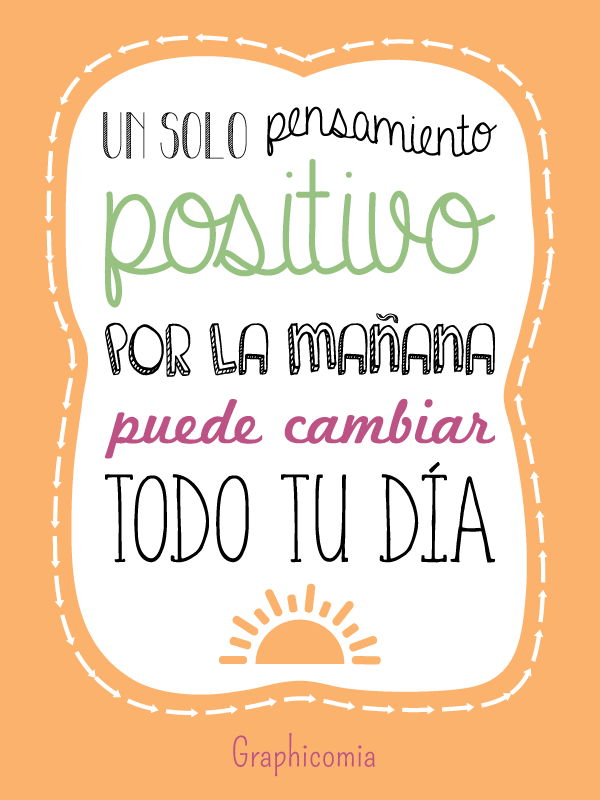 Consejos del día
Canción
Un momento de risa
Español con Vicente
Un poco más del subjuntivo
Prepárense para ZOOM
Un minuto de respirar
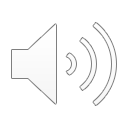 Consejo para hoy para mantenernos durante la cuarentena
Haz una dieta de las noticias
Está bien saber la información pero hay la tendencia de sentirse abrumado/a(overwhelmed) si tienes demasiada información
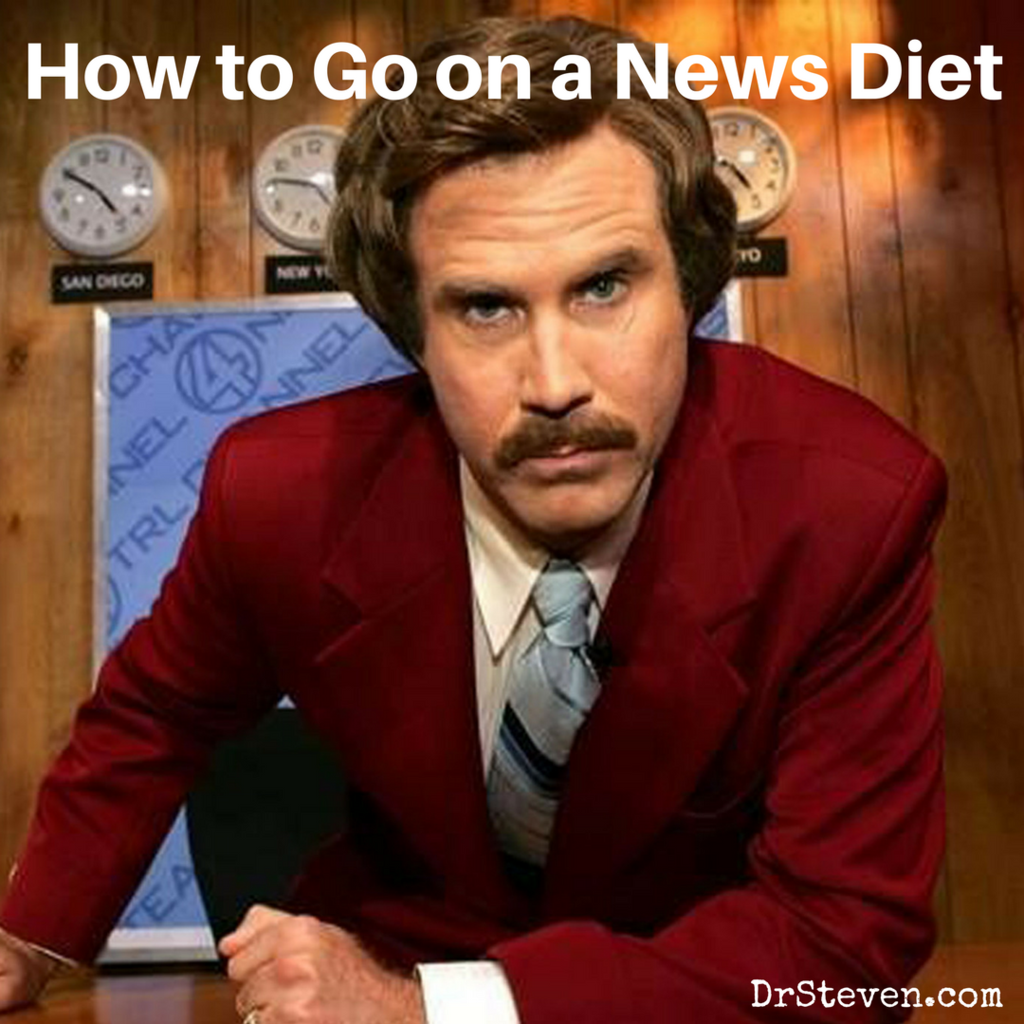 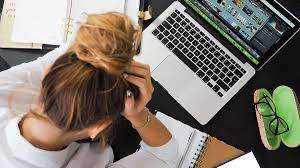 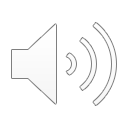 Canción nueva – 
         Juan Magan –Quiero que sepas
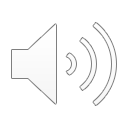 Haz clic en el foto para escuchar la canción
¡Un minuto de risa!
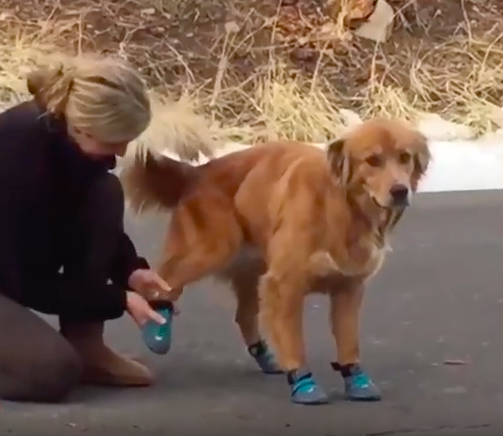 Haz clic en la foto para reírte un poco
Un poco más si quieres 						 No digas <<estoy bien>>
Escucha a Vicente y toma apuntes de que aprendiste
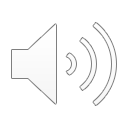 Un poco más del subjuntivo
En estos videos hay más información sobre el uso del subjuntivo con expresiones impersonales y con la probabilidad

Haz clic en las fotos para ir al los sitios Web.
Toma apuntes de la información
En su cuaderno para escribir haz 10 frases practicando la información que aprendiste
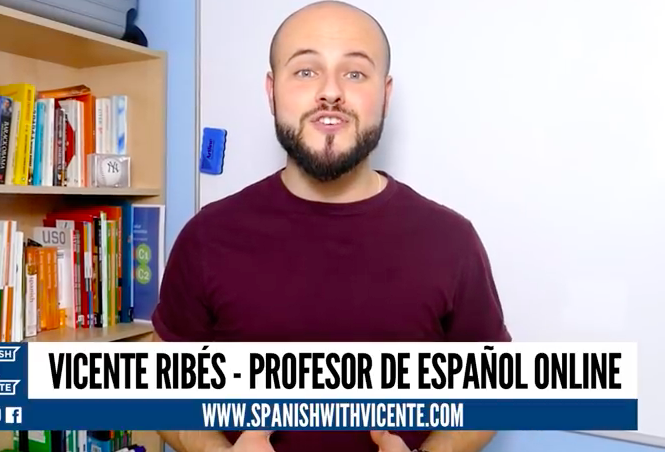 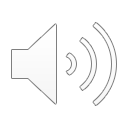 El Acuario Nacional tiene video en directo – ¡es súper guay!
Haz clic en la foto para ir al video en directo
Espera un mensaje el lunes sobre el usode ZOOM para la próxima semana!
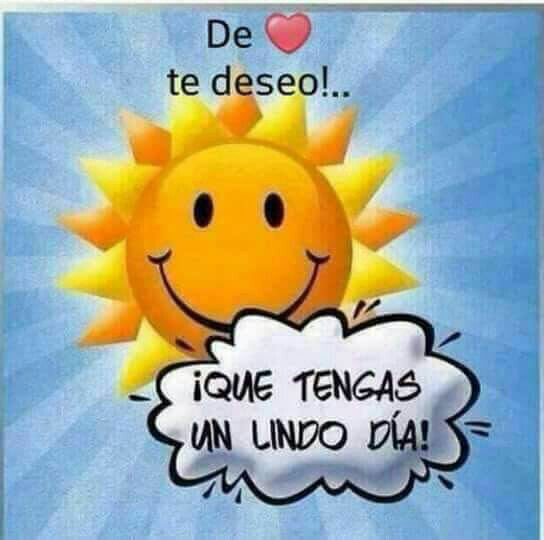 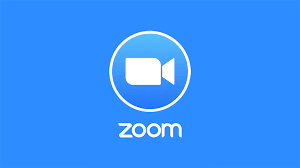 ¡No se olvide de respirar y tomar las cosas con calma!
Haz clic en la foto para hacer el ejercicio de respirar
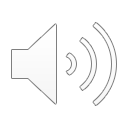